Report to the Lead Safe Advisory Board
City of Cleveland

Period: July-September 2023

December 2023
Lead Safe Auditor
Report Outline
Data through June 30, 2023
Cumulative First-Time Applications
Submitted: 7,342 applications (33,148 units)
Approved: 6,481 applications (29,030 units)
Unapproved: 861 applications (4,118 units)

Renewal Applications
1,094 properties certified in first 3 quarters of rollout (1/1/21-9/30/21) subject to renewal
As of 9/30/2023: 627 of these (57%) have renewed and 467 have expired
Approx 13% of properties and 28% of rental units in City
Lead Safe Applications Count by Quarter
355 applications in quarter, down 35% from Q2’23 (550)
5th consecutive quarter of decline
Lead Safe Applications Count by Zone
Overall, 88% of applications approved and 12% denied or pending
Early zones showed highest compliance
Zones each comprise approx 6000-7,000 rental properties
Quarterly Metrics (through 9/30/23)
Compliance by Rental Status and Property Size
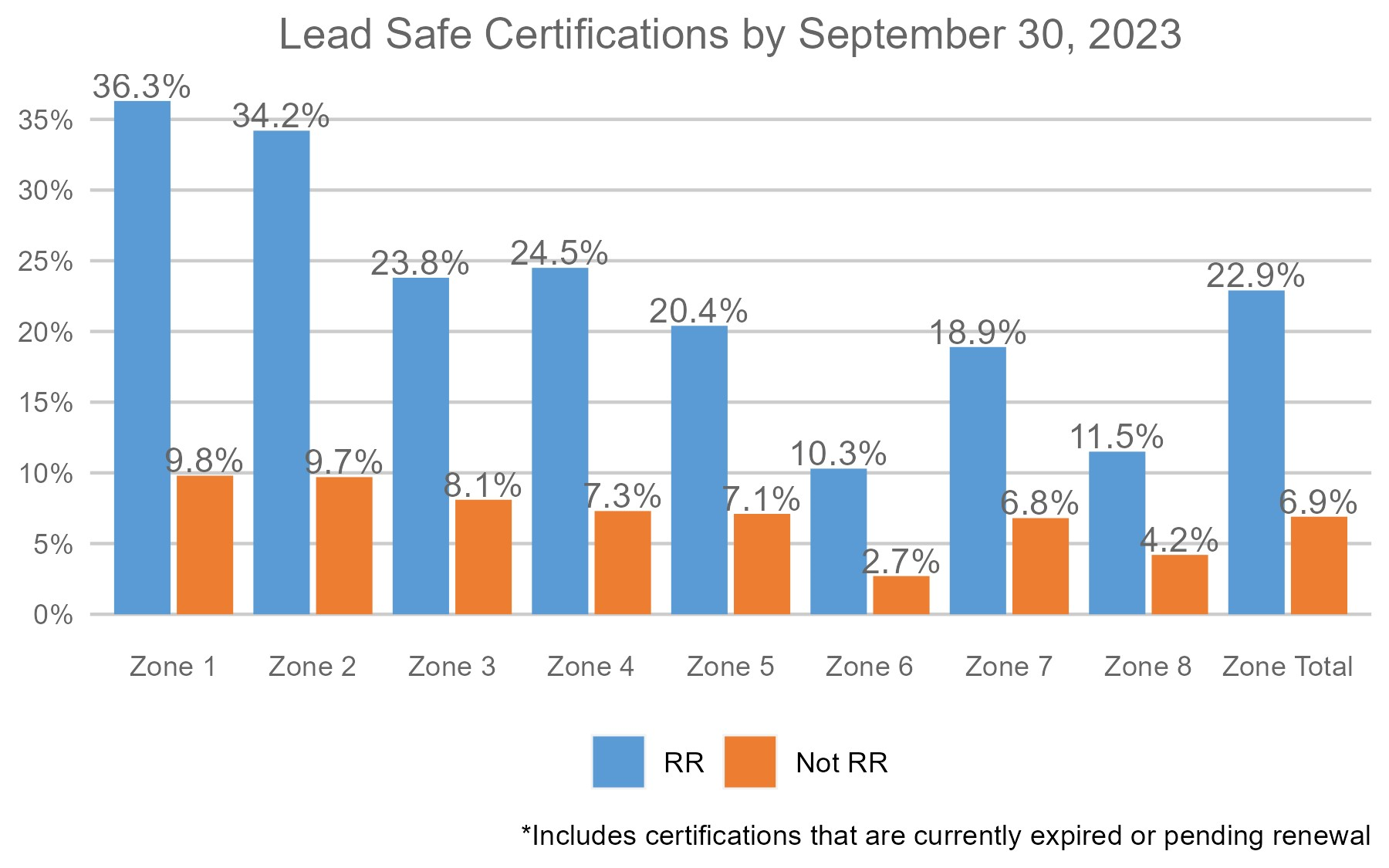 Larger properties (6 or more units) much 2-4x more likely to be certified
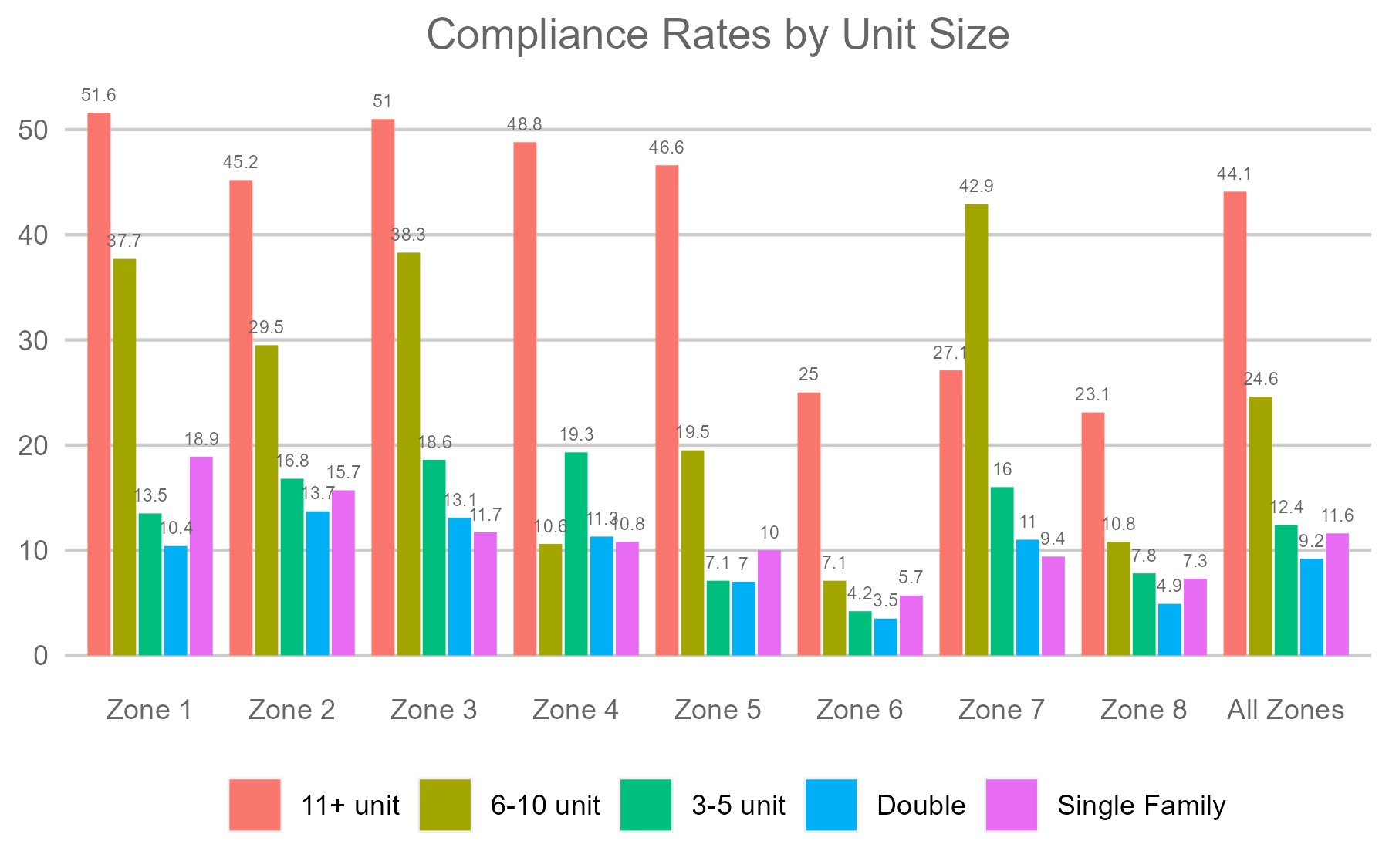 Previously registered rentals 3x more likely to be certified compared to unregistered
Primary Conclusions
Compliance Trend
To reach a 7-year goal of compliance (by 2028), the volume of LSC applications would need to reach approximately 2,600 per quarter

For each quarter that achieves less than 2,500, the quarterly number needed increases

Without high compliance on two-year renewals, overall success is at risk
Current Trend – registered rentals
Current Trend – all rentals
Lead Safe Comment Portal – July 2023 to present